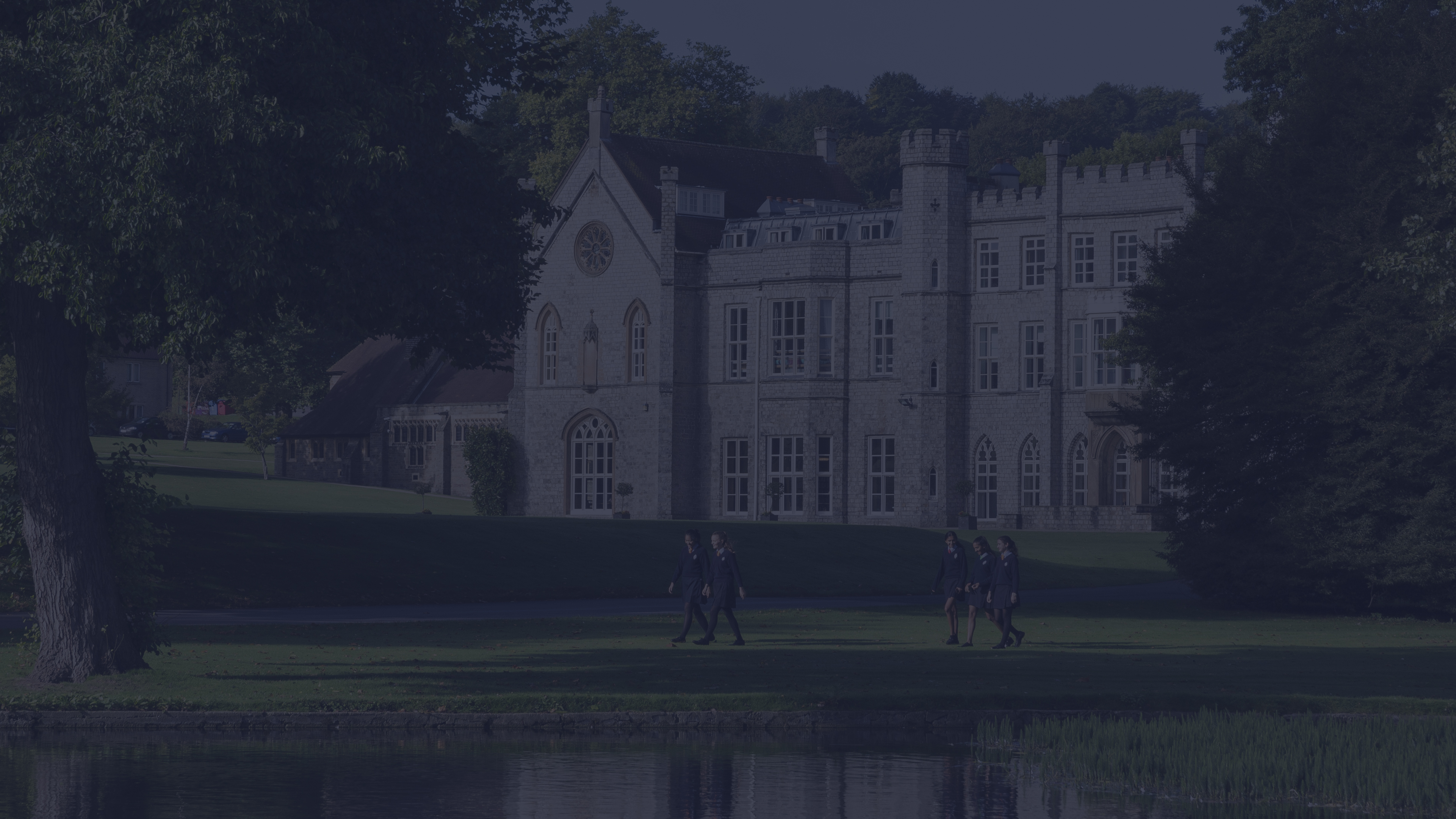 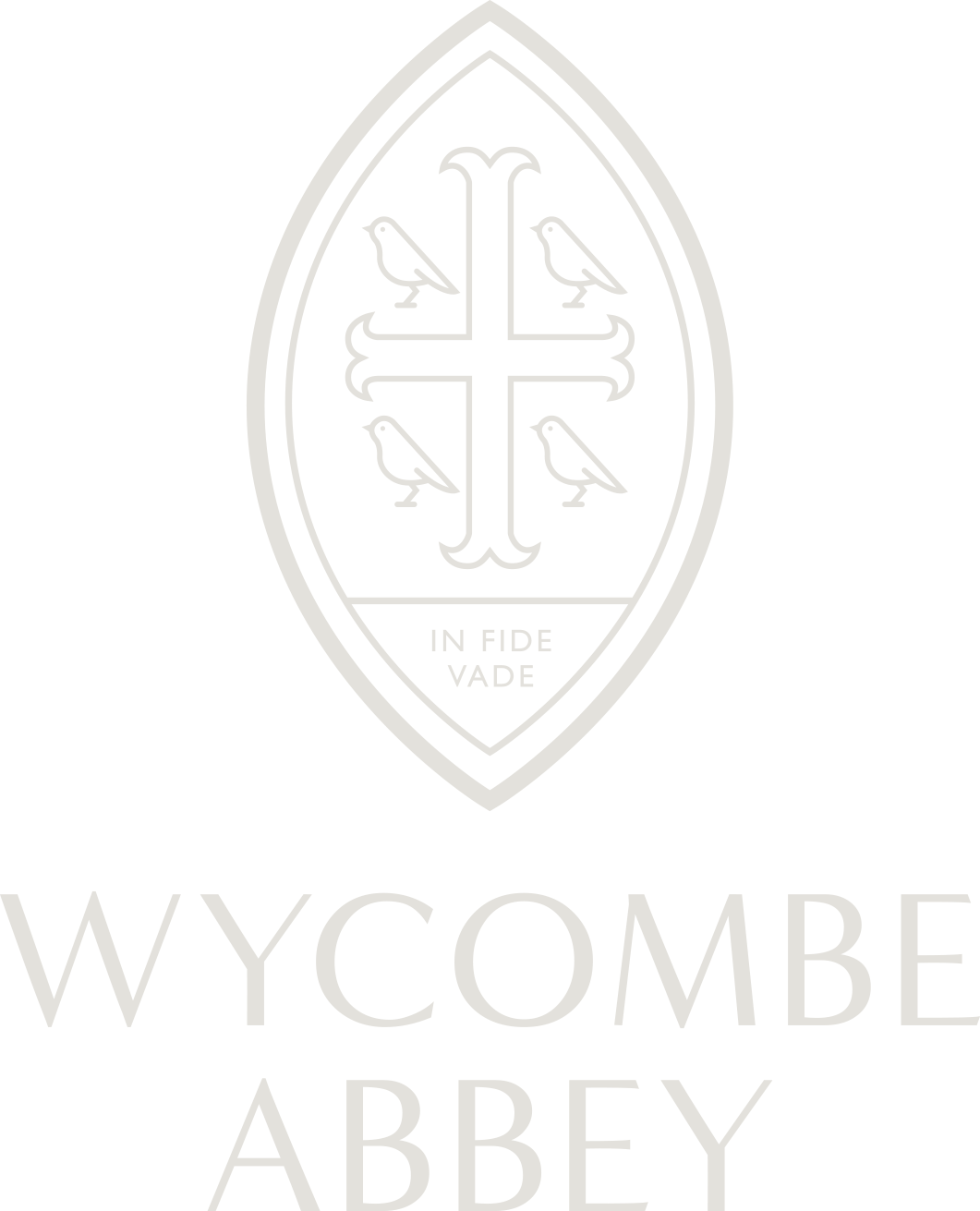 Presentation title
Subtitle and date
Title
Body Copy